CUIDEMOS NUESTRA SALUD MENTAL

GUÍA DE BOLSILLO PARA PROFESORES
Olga Oliva G.
ESTRATEGIAS DE AUTOCUIDADO
Muchas veces nos vemos enfrentados a  diversas situaciones consideradas  estresantes debido a la naturaleza de nuestra  profesión. Ya sea por dificultades con relación  a alumnos, nuestros colegas, apoderados o  una excesiva carga de trabajo, es por ello que  necesitamos desarrollar técnicas adecuadas  para manejar estos inconvenientes. Cabe  destacar que la atención con un especialista  debe estar dentro de sus prioridades, sobre  todo si notas que esta situación está  afectando tu vida cotidiana.
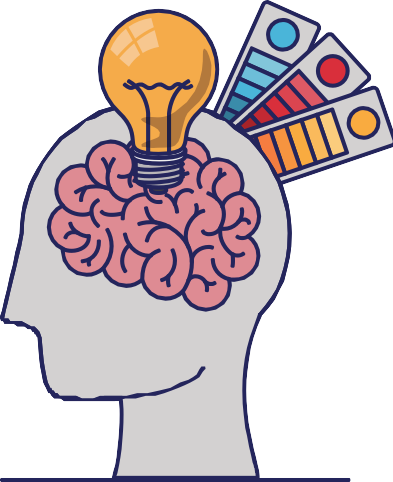 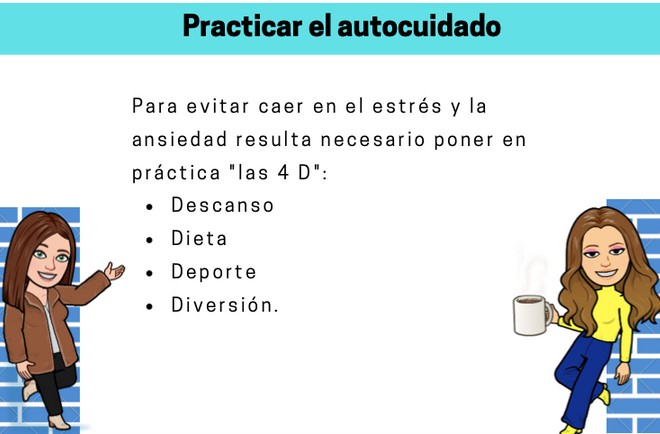 Practicar el autocuidado
P a r a  e v i t a r  c a e r  e n  e l  e s t r é s  y  l a
a n s i e d a d  r e s u l t a  n e c e s a r i o  p o n e r  e n  p r á c t i c a  " l a s  4  D " :
D e s c a n s o  D i e t a
D e p o r t e
D i v e r s i ó n .
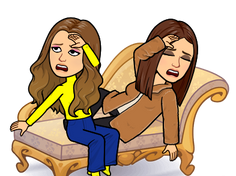 E n	r e l a c i ó n
c o n
e l
d e s c a n s o ,   h a y   q u e   b u s c a r  " e s e  e q u i l i b r i o  d e  8  h o r a s  d e  t r a b a j o ,       8          h o r a s       d e  d e s c a n s o  y  8  h o r a s  d e  o c i o " ,  s e ñ a l a  e l  e x p e r t o .
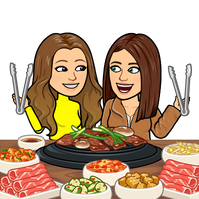 R e s p e c t o	a	l a	d i e ta ,
s e  r e c o m i e n d a	a l i m e n t a r s e	d e
n o
p o r
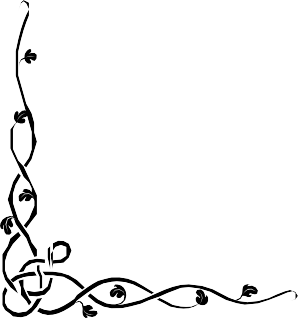 m a n e r a  d e j a r s e
e q u i l i b r a d a	y  a r r a s t r a r
" i n g e s t a s  c o m p u l s i v a s "  a n t e  u n a  s i t u a c i ó n  d e  e s t r é s .
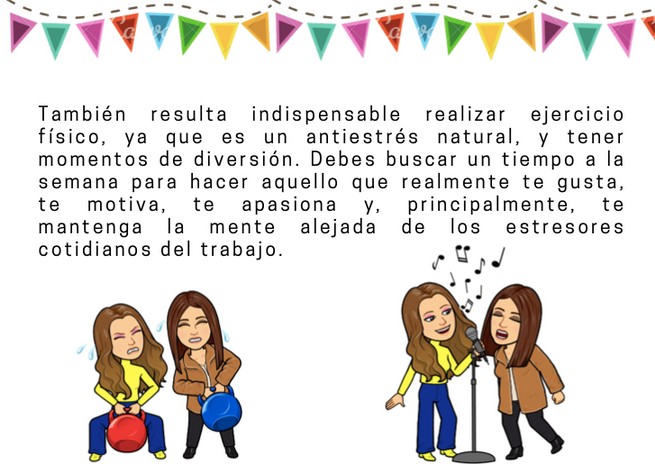 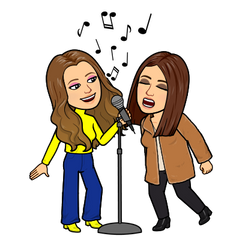 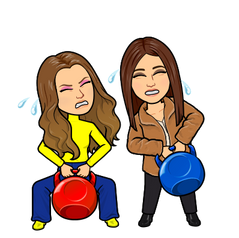 APOYO SOCIAL  "CULTIVA TUS RELACIONES"
R e c o n o c e t u s p r o p i a s l i m i t a c i o n e s y n o t e n g a s m i e d o d e  m e n c i o n a r l a s .
C o n ó c e t e  a  t i  m i s m o  y  a p r e n d e  a  d e c i r  " N O " .
H a b l a  d e  t u s  p r o b l e m a s  c o n  o t r a s  p e r s o n a s ,  e x p r e s a  t u s
s e n t i m i e n t o s . E l a p o y o d e t u e n t o r n o e s d e c i s i v o p a r a r e d u c i r  e l e s t r é s .
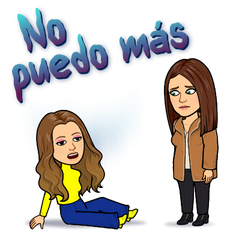 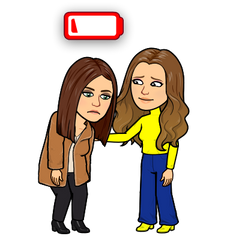 AHORA NOSOTROS
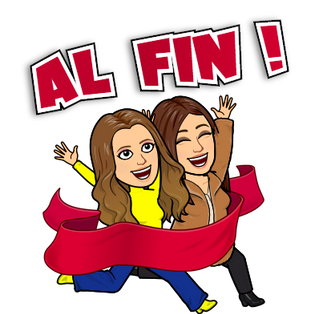